Rome (509 B.C. – 476 A.D.)
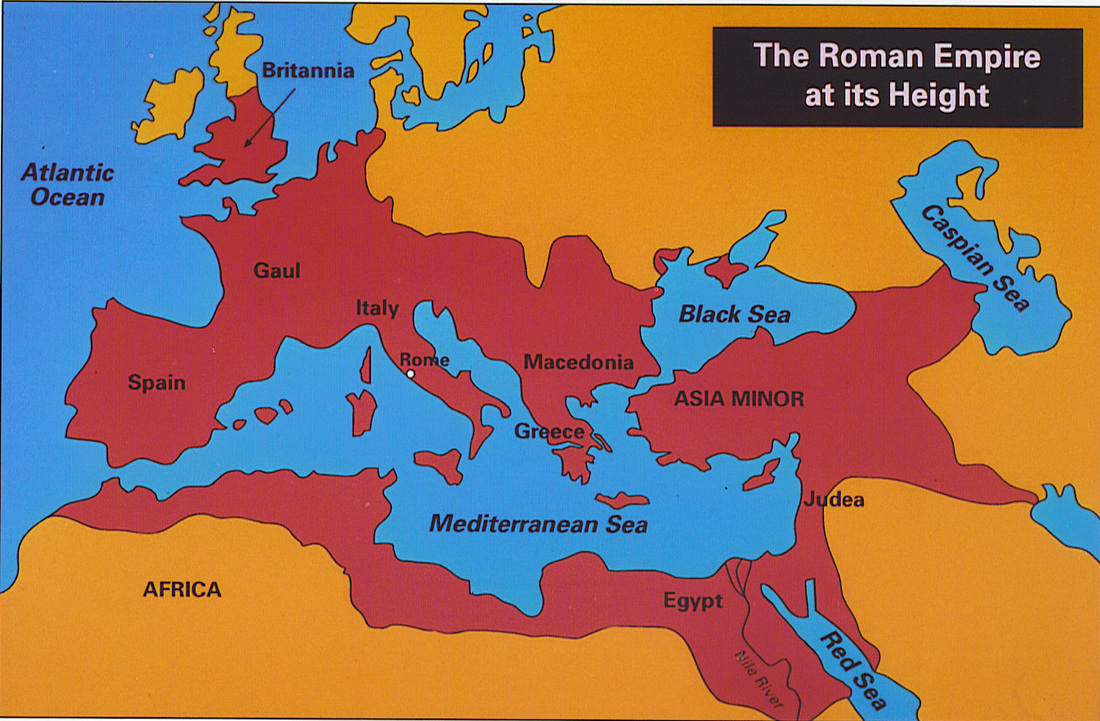 509 BC
270 BC
Geography of Rome
Located near the center of Italy, a peninsula located in the Mediterranean (how is this beneficial?)
Unlike Greece, Italy’s geography helped its people to unite
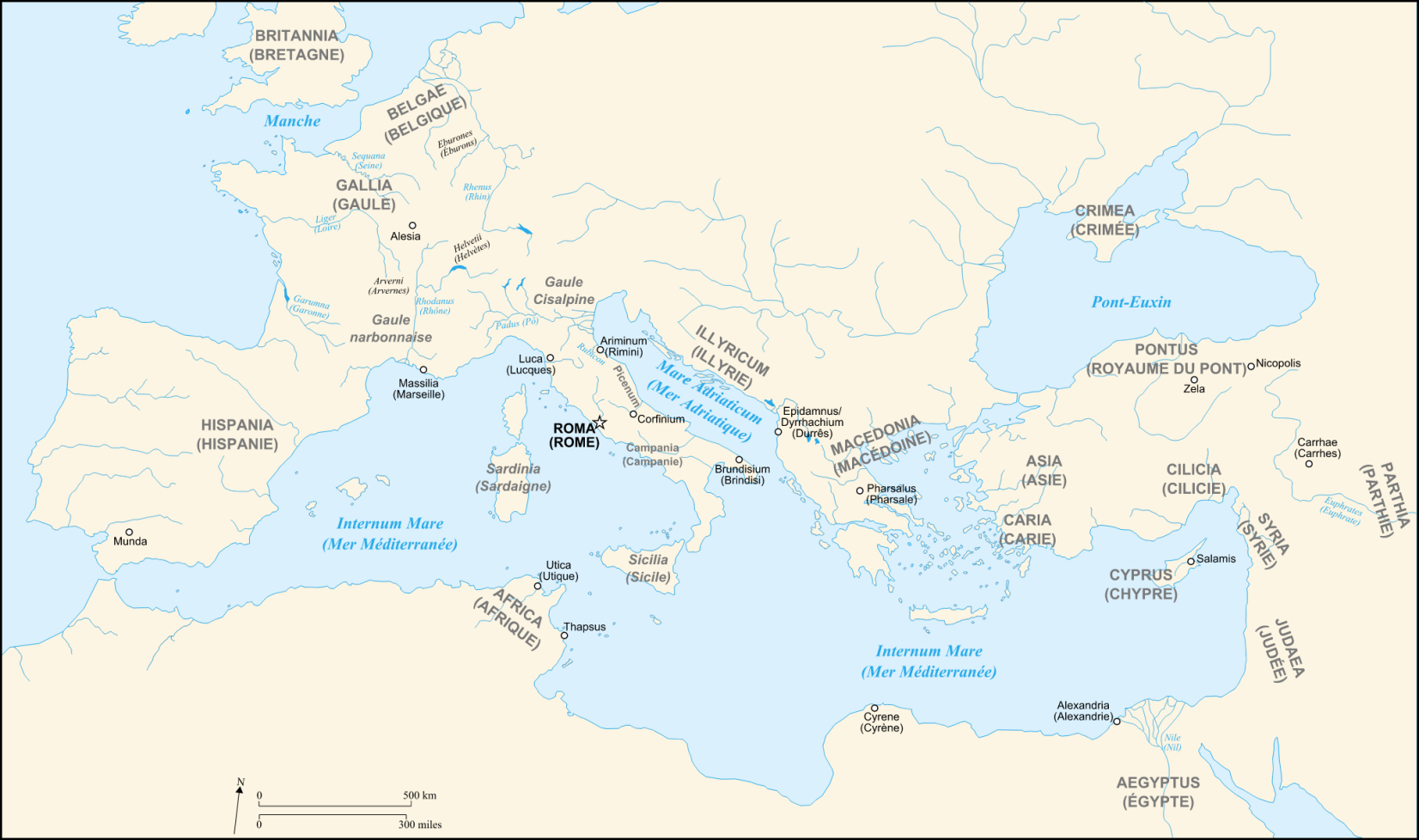 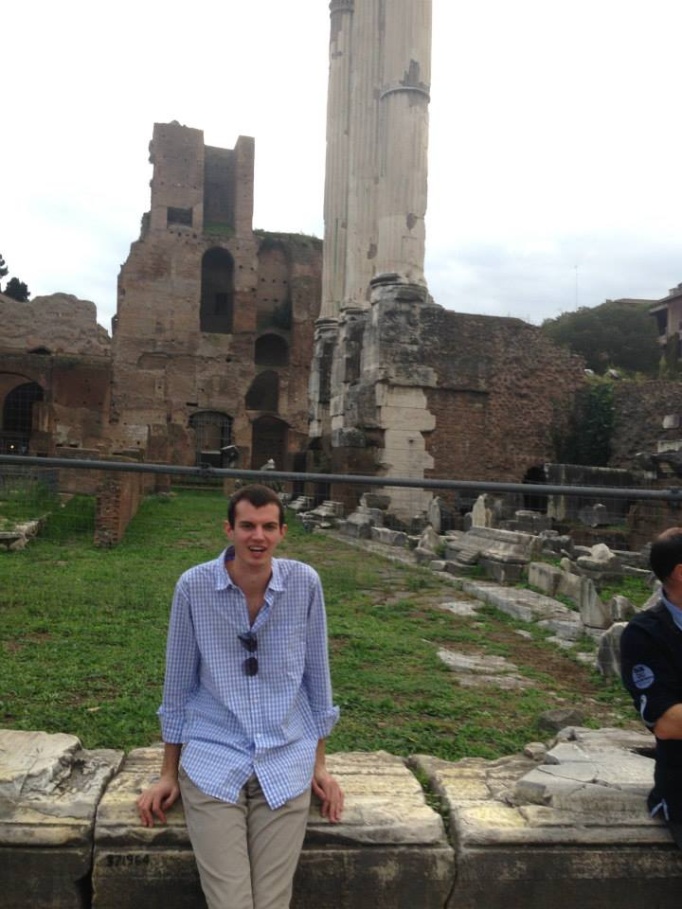 Republic & Senate
Republic: a form of government where officials were chosen by the people
Senate: most powerful governing body in Rome, made up of patricians
Patricians: landholding upper class
Plebeians: farmers, merchants, artisans, traders (had little power)
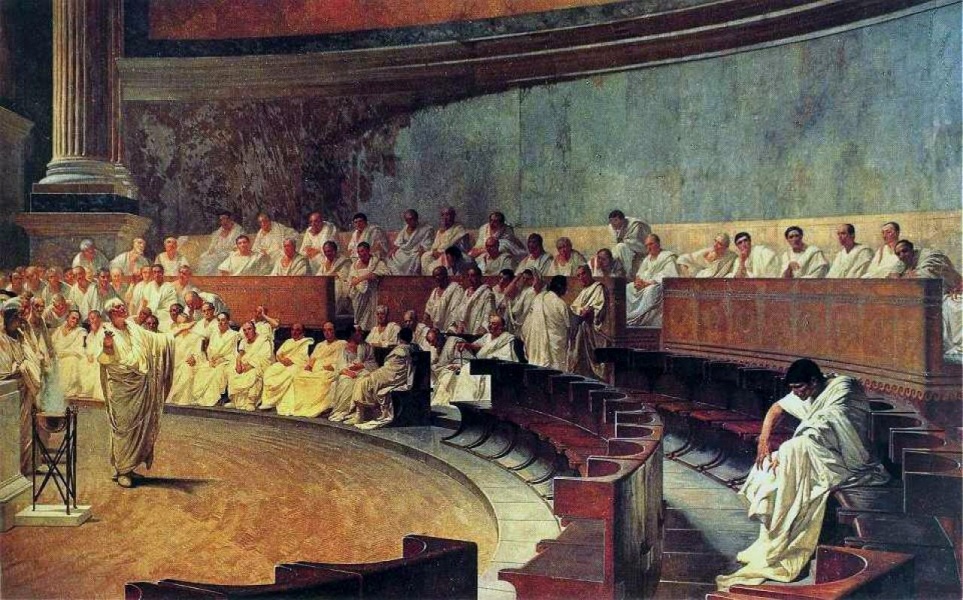 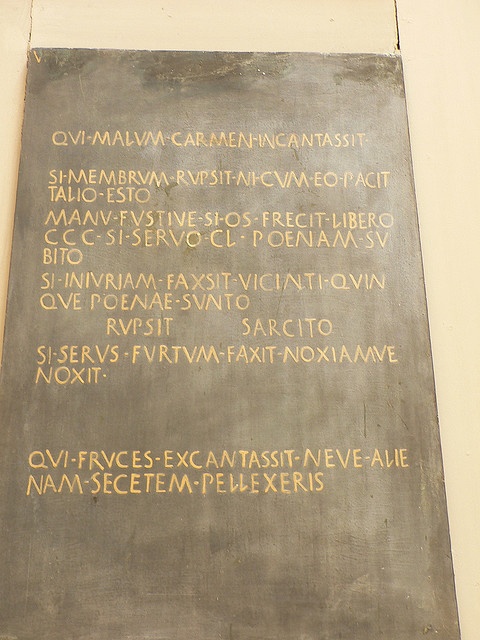 Roman Contributions
Twelve Tables of Roman Law
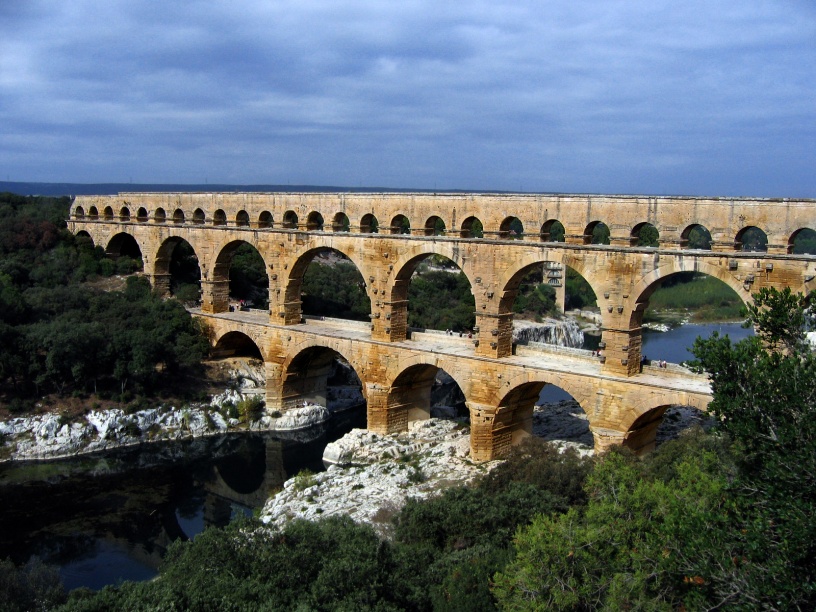 Aqueducts
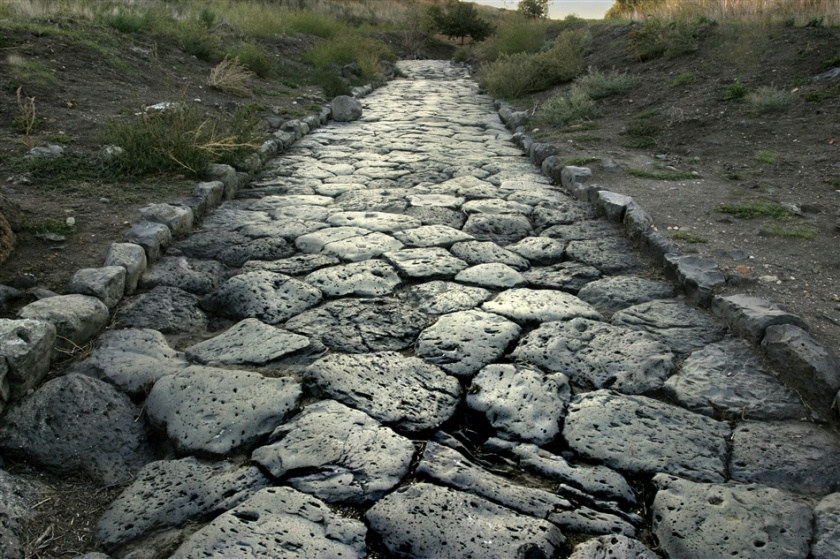 Roads  “all roads lead to Rome”
Colosseum
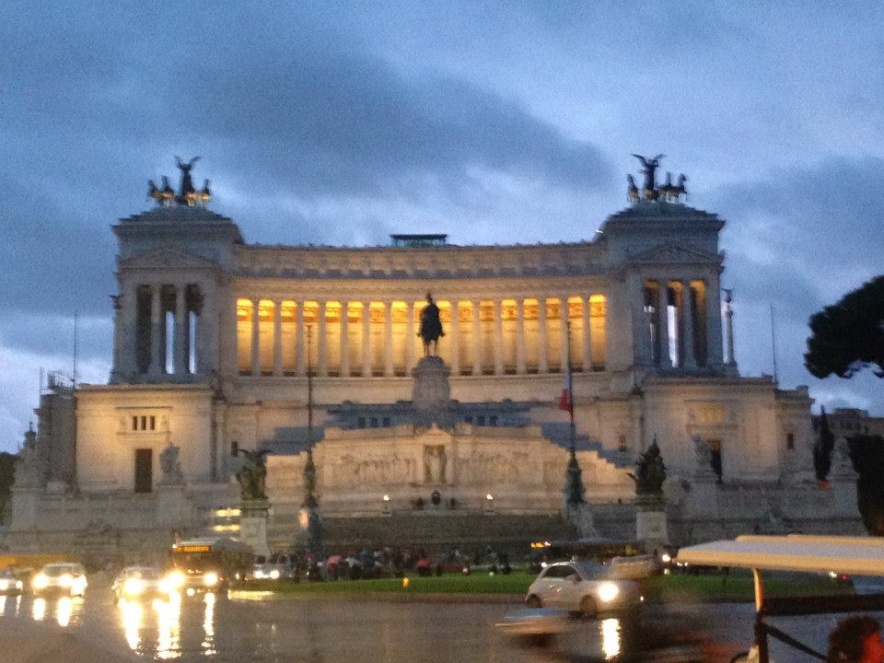 Cont.
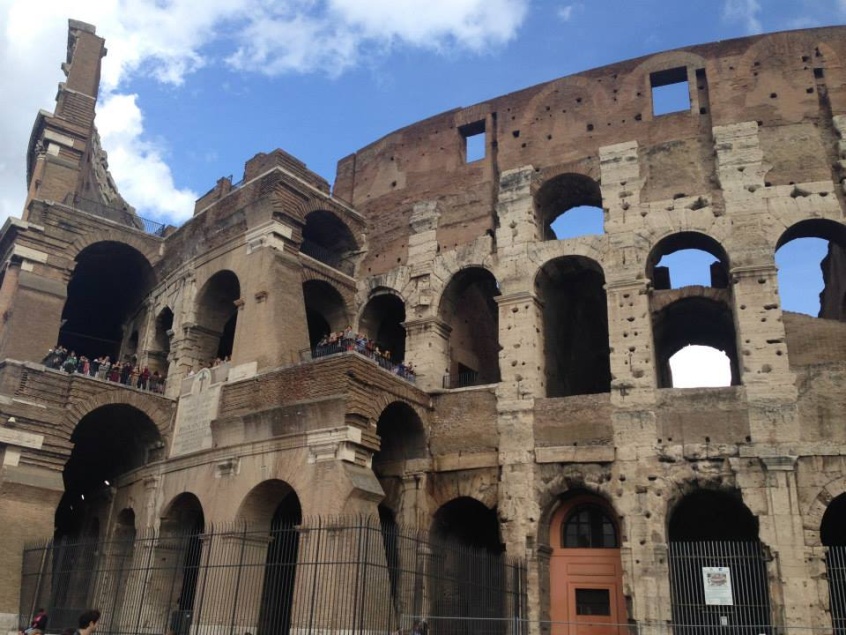 Architecture
Government
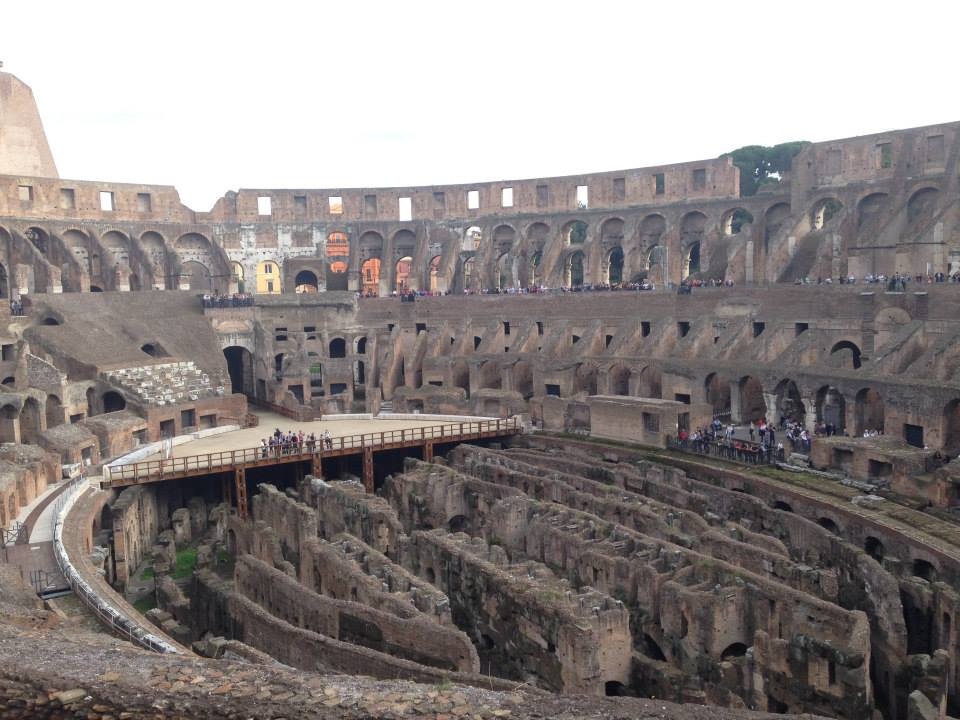 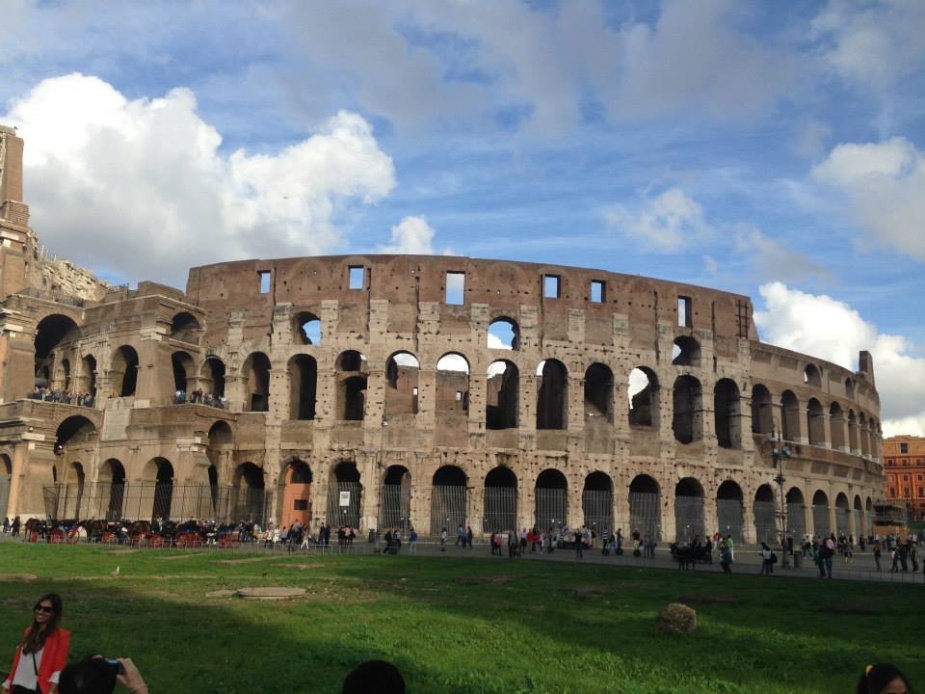 The Arch
How did the location of Greece and Rome allow them to be successful in trading as well as the spread of their culture?
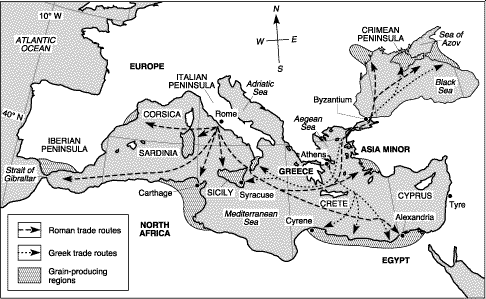 The Fall of the Roman Empire